Новая модель  ЕГЭ по физике в 2022 году
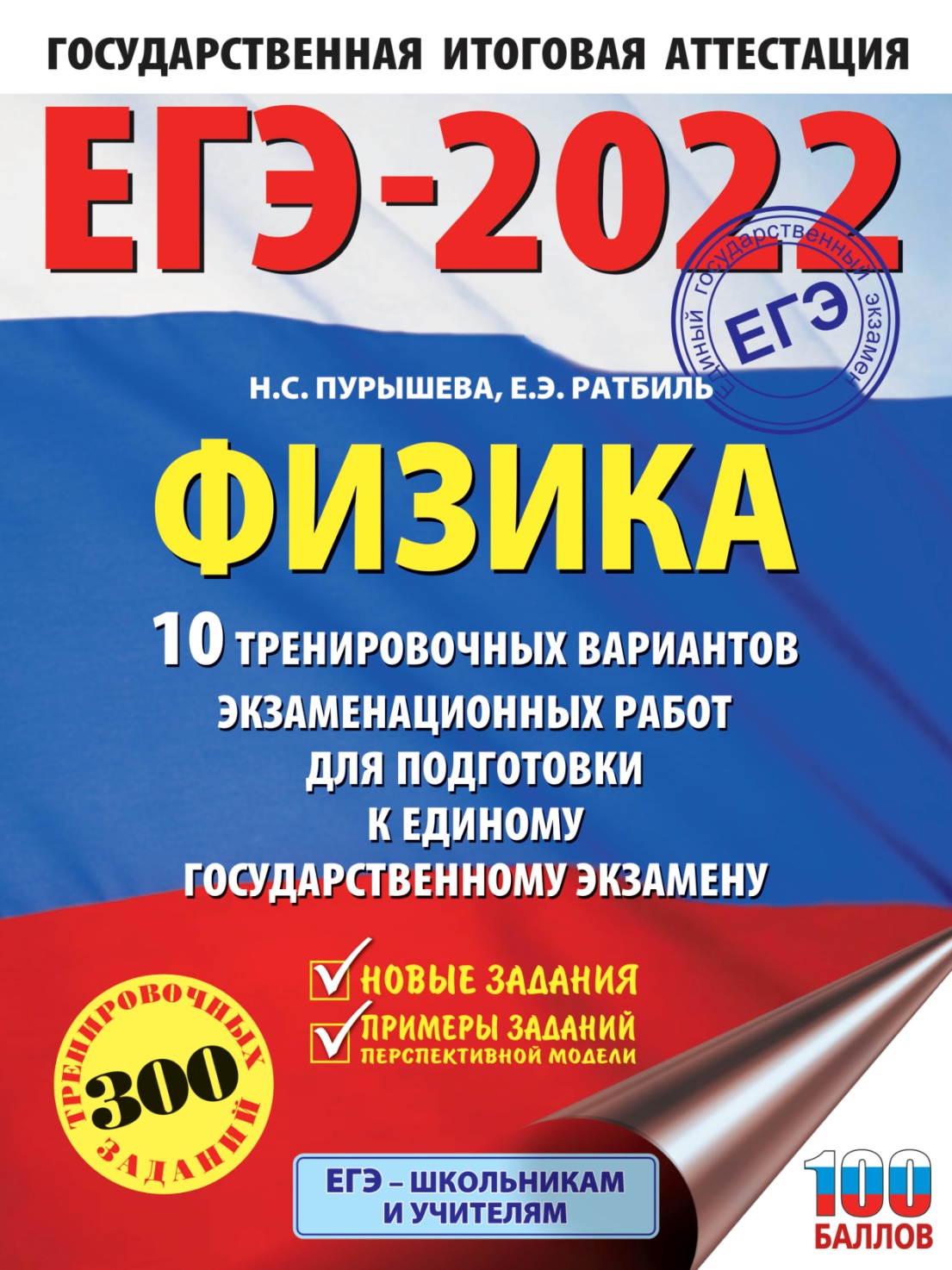 В 2022 году в вариантах КИМ ЕГЭ по физике произойдут некоторые изменения.
В частности, появятся новые модели заданий.
Структура вариантов КИМ ЕГЭ по физике
Таким образом:
1)первая часть варианта будет начинаться с двух новых по содержанию заданий, относящихся к школьному курсу физики в целом;
2)далее следуют задания, последовательно, от темы к теме, проверяющие знания по всем четырём основным разделам школьного курса физики. Количество этих заданий сокращается на 2 (с 21 до 19);
3)затем следуют, как и прежде, два задания по методологии;
4)не исключено, что задания по астрономии в ЕГЭ по физике не будет;
5)во второй части варианта задач с кратким ответом не будет, будет семь задач с развёрнутым решением: одна качественная, две простых расчётных и четыре сложных расчётных, в одной из которых потребуется письменно обосновать применимость избранных для решения закономерностей.
Задания 1 и 2 –общие вопросы
Определённая новизна есть и в форме этих заданий.

В задании 1 предлагается выбрать ВСЕ верные утверждения из пяти предложенных. Сколько верных утверждений –заранее неизвестно. Их может быть и два, и три. Этот формат раньше встречался только в задании 24 по астрономии. Теперь он вводится во все задания, которые раньше имели формат «выбрать два из пяти».

В задании 2 требуется ответить на ТРИ вопроса и записать номера ответов в таблицу. Это почти тоже самое, что требуется в заданиях последних лет: ответить на ДВА вопроса и заполнить таблицу ответов.
За полностью верный ответ в заданиях 1 и 2 ставится 2 балла, за любую одну ошибку 1 балл, за две и более ошибок – 0.
Задания по темам (задания 3 –21)
1) Здесь  будут использованы задания прежних форматов:
•с ответом в виде числа;
•«увеличится, уменьшится, не изменится»;
•на соответствие «два объекта четыре ответа».

2) Кроме того, все задания формата «выбрать два из пяти»  будут преобразованы в формат «выбрать ВСЕ ВЕРНЫЕ из пяти».

НЕ БУДЕТ задания с ответом в виде слова (сейчас это задание 13).
Задания по методологии и задание по астрономии
Задания 22 и 23 по методологии. Здесь никаких новых форматов заданий не будет.
Возможно, что задания по астрономии в ЕГЭ по физике в 2022 году не будет.
Таким образом, в первой части вариантов КИМ ЕГЭ -2022 по физике новыми будут задания 1 и 2. Кроме того, три задания будут переведены из формата «выбрать два из пяти» в формат «выбрать ВСЕ ВЕРНЫЕ из пяти».
Часть  2 КИМ  ЕГЭ
Часть 2 –семь заданий с развёрнутым решением:

Задание 24 – качественная задача(3 балла)

Задание 25 – простая расчётная задача(2 балла)

Задание 26 – простая расчётная задача(2 балла)

Задания 27 –29  сложные расчётные задачи(по 3 балла)

Задание 30 (задача по механике)– сложная расчётная задача с обоснованием применимости закономерностей, избранных для решения (4 балла: 1балл–за правильное обоснование и 3 балла–за правильное решение))
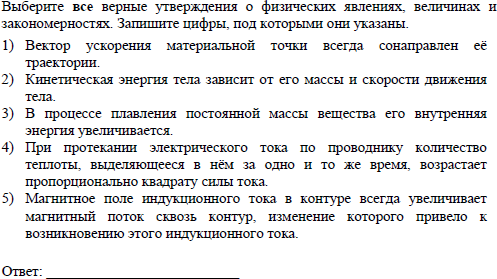 Пример задания 1
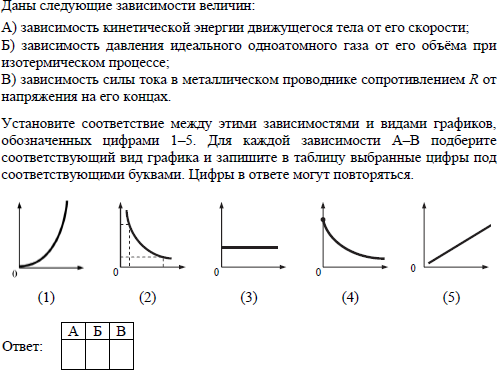 Пример задания 2
Как видим, определённая новизна есть и в форме этих заданий.
В задании 1 предлагается выбрать ВСЕ верные утверждения из пяти предложенных. Сколько верных утверждений – заранее неизвестно. Их может быть и два, и три. Этот формат раньше встречался только в задании 24 по астрономии. Теперь он вводится во все задания, которые раньше имели формат «выбрать два из пяти».
В задании 2 требуется ответить на ТРИ вопроса и записать номера ответов в таблицу. Это почти то же самое, что требуется в заданиях последних лет: ответить на ДВА вопроса и заполнить таблицу ответов.
За полностью верный ответ в заданиях 1 и 2 ставится 2 балла, за любую одну ошибку 1 балл,
за две и более ошибок – 0.
Задания по темам (3-21)
1) Здесь будут использованы задания прежних форматов:
с ответом в виде числа;
«увеличится, уменьшится, не изменится»;
на соответствие «два объекта Û четыре ответа».
Кроме того, все задания формата «выбрать два из пяти»
будут преобразованы в формат «выбрать ВСЕ ВЕРНЫЕ из пяти».
НЕ БУДЕТ задания с ответом в виде слова (сейчас это задание 13).
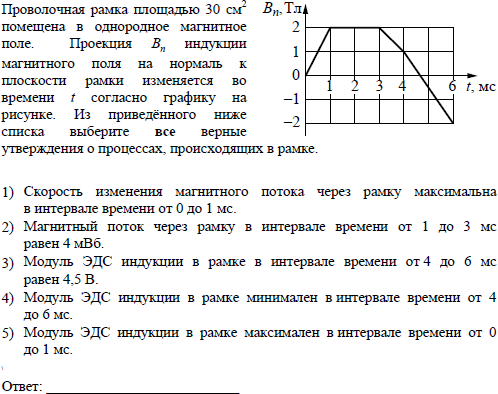 Задания по методологии и астрономии
Задания 22 и 23 по методологии.
Здесь никаких новых форматов заданий не будет.
Возможно, что задания по астрономии в ЕГЭ по физике в 2022 году не будет.
Таким образом, в первой части вариантов КИМ ЕГЭ-2022 по физике новыми будут задания 1 и 2. Кроме того, три задания будут переведены из формата «выбрать два из пяти» в формат «выбрать ВСЕ ВЕРНЫЕ из пяти».
Часть 2 – семь заданий с развёрнутым решением:
Задание 24 – качественная задача	(3 балла) 
Задание 25 – простая расчётная задача	(2 балла) 
Задание 26 – простая расчётная задача	(2 балла)
Задания 27 – 29 сложные расчётные задачи	(по 3 балла)
Задание 30 – сложная расчётная задача с обоснованием применимости
закономерностей, избранных для решения	(4 балла)
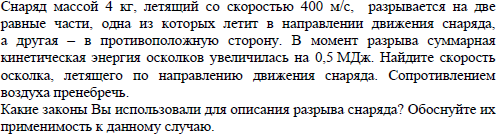 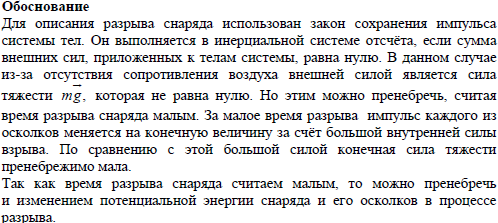 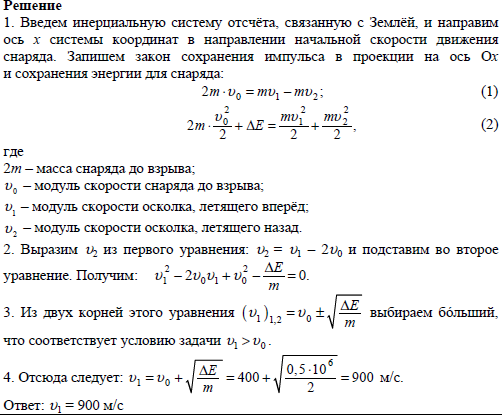 Полностью верное решение задания 30 оценивается 4 баллами (1 балл – за правильное обоснование и 3 балла – за правильное решение).
Обоснование применимости тех или иных законов – дело новое. Поэтому вводить подобные
задания мы будем постепенно, не спеша расширяя перечень сюжетов.
В	2022	году	во	всех	вариантах	КИМ	задание	30	будет	задачей	по	механике.	Поэтому рассмотрим в качестве ещё одного примера следующую задачу.